Scientific publishing andCristin
FODOS seminar 13 March 2015
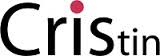 Cristin - Current Research System in Norway
  

2. Open Access publication


3. Brage – NMBUs open archive

4. Storage of primary data

5. Ph.d.-thesis claims – number of scientific papers
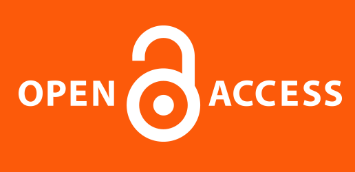 https://www.nmbu.no/en/research/researchdept/cristin_and_scientific_publishing
FODOS seminar 13 March 2015
Norwegian University of Life Sciences
2
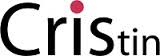 1. Cristin
Is the official national reporting system used by researchers and research institutions in Norway to record and register research results, researcher profiles, projects etc. 

CRIStin forms the basis for the reporting of publication points, which in turn determines part of each research institution's annual budget.

Its purpose is both to simplify the reporting of research results, and to promote greater visibility for both individual researchers' and institutions' expertise and research.
FODOS seminar 13 March 2015
Norwegian University of Life Sciences
3
All scientific publications and other dissemination of research results (posters at conferences, oral presentations, press releases etc.) must be registered in CRIStin. This is done both by automatic import and by manual registration.
For registration in Cristin, contact the Cristin-contact person at your Department
https://www.nmbu.no/forskning/publisering_og_cristin/cristin-superbrukere-og-kontaktpersoner-ved-umb


The deadline for NMBU authors to register the previous year’s publications and dissemination activities is 31th of January




https://www.nmbu.no/en/research/researchdept/cristin_and_scientific_publishing
FODOS seminar 13 March 2015
Norwegian University of Life Sciences
4
2. Open Access publication
NMBU wants to increase the number of publications in Open Access journals. 

Therefore, a publishing fund of 300 000 NOK has been established. 

The purpose of the fund is to provide NMBU researchers, who do not have any other funding, an opportunity to publish papers accepted in fee-based Open Access journals.
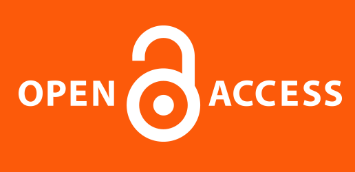 http://www.cristin.no/open-access/
https://www.nmbu.no/en/research/researchdept/cristin_and_scientific_publishing/open-access
FODOS seminar 13 March 2015
Norwegian University of Life Sciences
5
To get support from the publishing fund, the publication has to:

Be registered in CRIStin.

2. Be published in a «gold» OA journal.

3. Be published in journals accepted by The Norwegian Database for Higher Education (DBH) and member of DOAJ: Directory of Open Access Journals.

4. Corresponding author should be a NMBU student or employed.
Maximum amount of support is limited to 15 000 NOK pr. article.


For questions contact:  publikasjonsfond@nmbu.no 
.
FODOS seminar 13 March 2015
Norwegian University of Life Sciences
6
3. Brage – NMBUs open archive
Brage is NMBU’s open institutional archive for academic and research-related material. 
Its objective is to provide secure, long-term digital storage of research work produced at the university, and to make this work publicly available free of charge via the internet. 
The archive shall also ensure digital storage and publication of doctoral theses and master's theses produced at NMBU. 

NMBU encourage ph.d-students to save/ archive their ph.d.-thesis in Brage.  
In cases where the thesis consists of several articles and an embargo (deferred publication) is required for one or more of them, this is handled by the library.
For further information, contact the NMBU Library.

http://www.umb.no/statisk/brage/brage_doktorgradsavhandlinger_eng.pdf
FODOS seminar 13 March 2015
Norges miljø- og biovitenskapelige universitet
7
4. Storage of primary data
According to standard contracts with public funding sources (RCN, EU), national research ethics guidelines, and pursuant to decisions by the university board, NMBU is responsible for storing its own scientific data (primary data). 

NMBU is currently working to establish a new system for secure storage of primary data.

Until then, each research is responsible for proper storage of primary data. Please contact the Department IT-person for further questions
FODOS seminar 13 March 2015
Norwegian University of Life Sciences
8
5. Ph.d.-thesis claims – number of scientific publications
FODOS seminar 13 March 2015
Norwegian University of Life Sciences
9